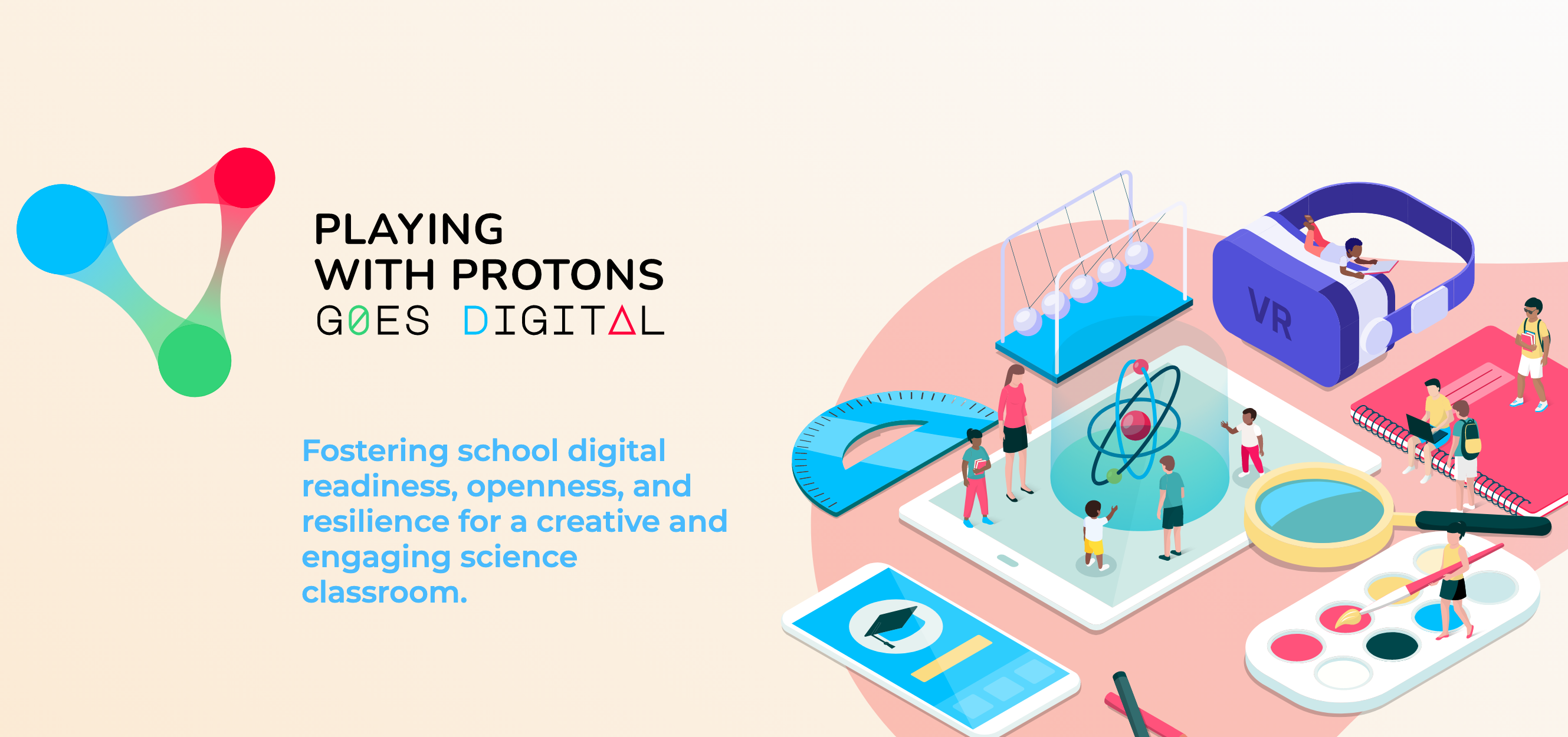 Pierluigi Paolucci INFN Napoli/CERN
Progetto ERASMUS+ 2021-2023
Istituto Nazionale di Fisica Nucleare, Città della Scienza, Ellinogermaniky Agogi Scholi (Greece), University of Birmingham (UK) and Creativitic Innova (Spain)
2
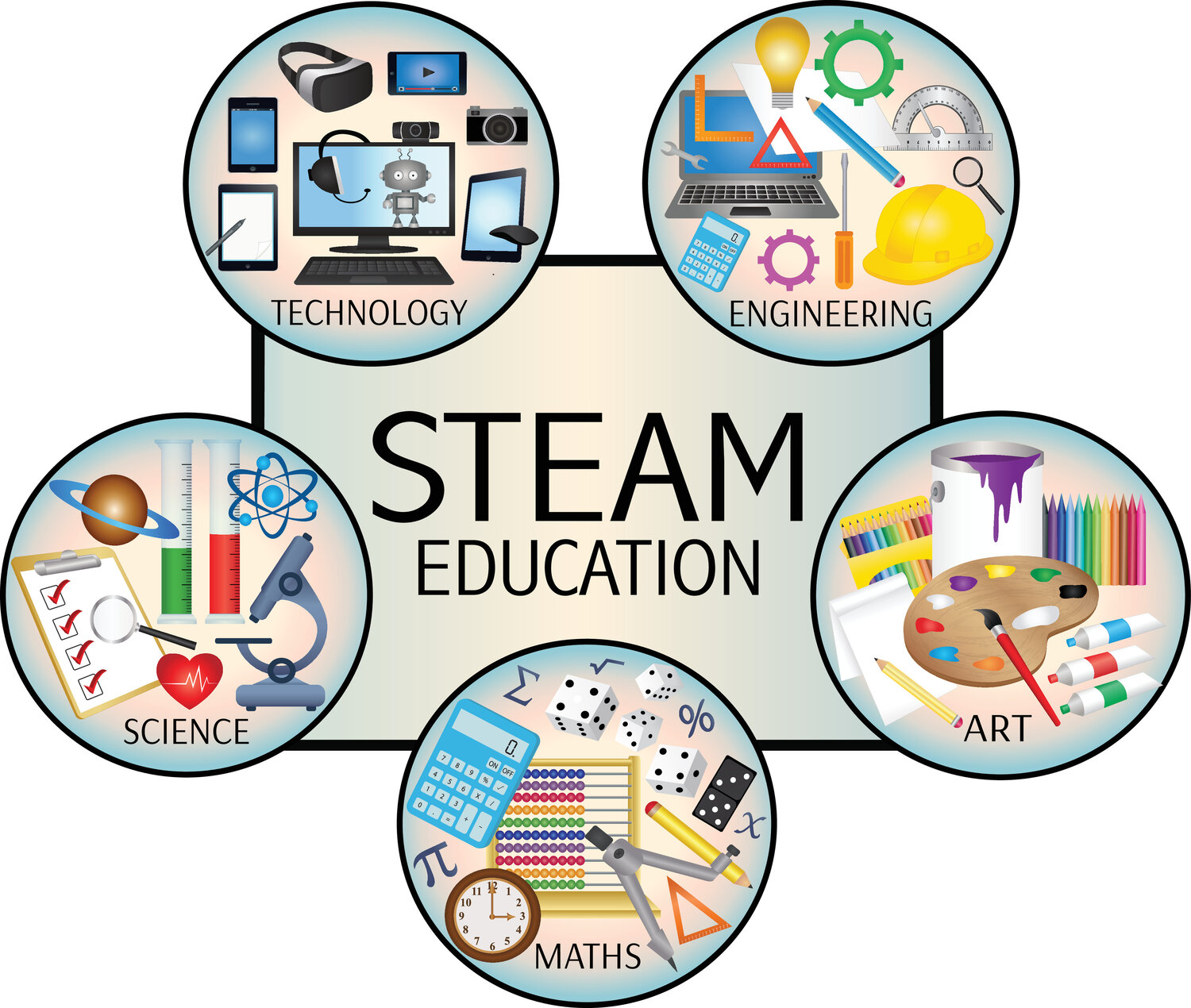 STEAM is an educational and innovation framework bringing science, technology, mathematic and engineering together with the arts 
with the goal of being more engaging, creative and naturally successful for all members of any educational system.
Pierluigi Paolucci INFN/CERN
24/02/22
Playing with Protons Goes Digital
24/02/22
Pierluigi Paolucci INFN/CERN
3
Come e dove seguire le novità
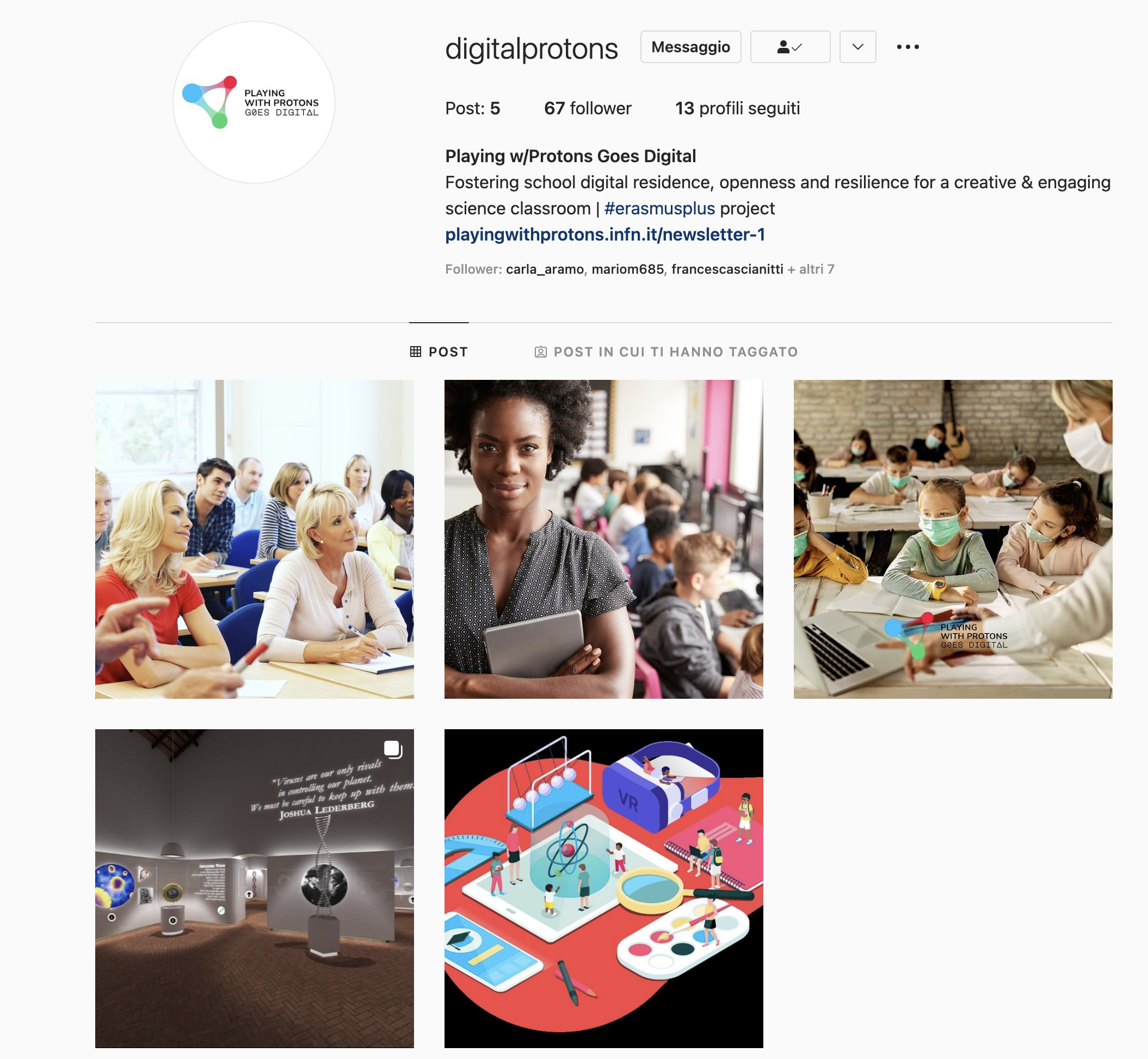 https://playingwithprotons.infn.it/
https://www.facebook.com/digitalprotons
https://www.instagram.com/digitalprotons/
https://twitter.com/digitalprotons
Newsletter: https://playingwithprotons.infn.it/newsletter-1/
Pierluigi Paolucci INFN/CERN
24/02/22
4
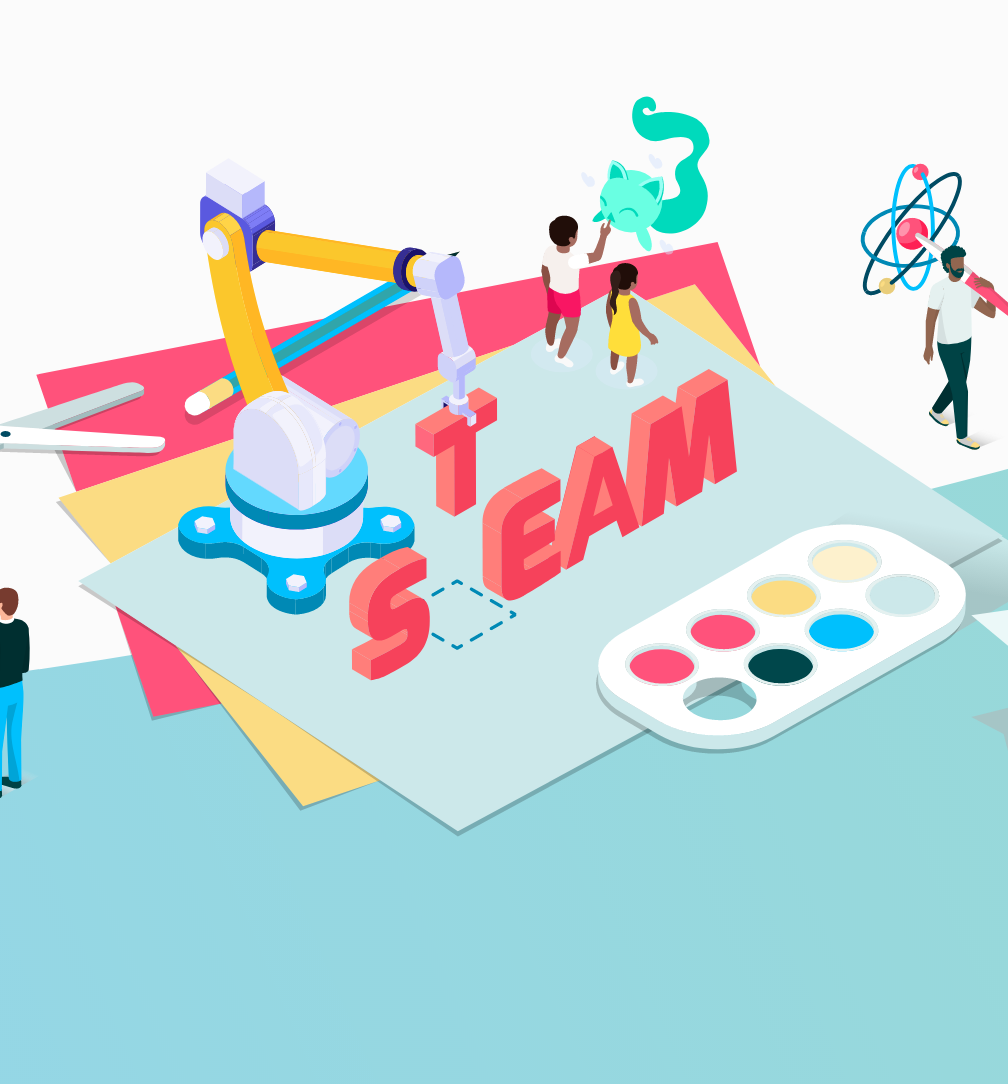 Il metodo ed i goal
Partiamo dalle vostre esperienze con le STEAM, AR/VR e con il mondo digitale

Poi vi raccontiamo il nostro metodo
Facciamo incontri online e di persona
Qualche laboratorio e/o prova
Tool digitali per AR/VR
Vi sottoponiamo un questionario

Lasciamo che voi proviate il metodo con i vostri alunni
Vi diamo qualche questionario per valutare il metodo dal punto di vista degli alunni
Ascoltiamo i vostri feedback
24/02/22
Pierluigi Paolucci INFN/CERN
5
Alcune delle idee che vi proporremo
24/02/22
Pierluigi Paolucci INFN/CERN
6
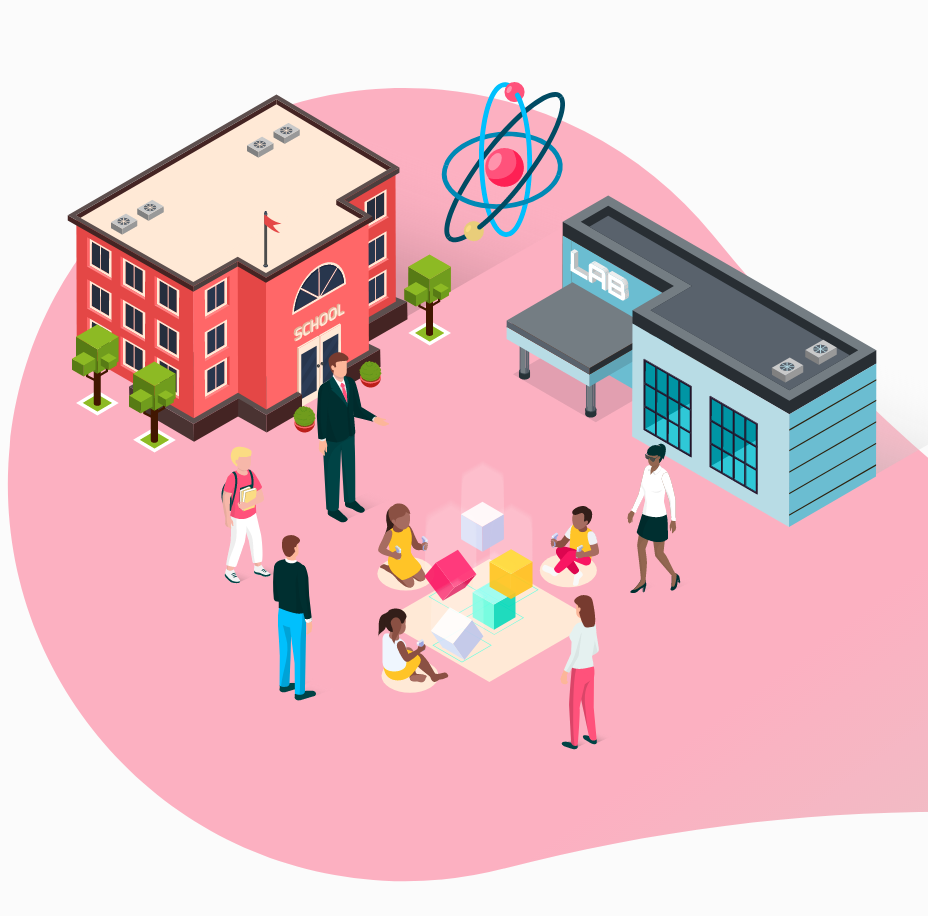 Cosa faremo insieme
Incontri in persona (finanziate da noi)
Primo incontro in Italia Marzo 2022
Secondo incontro nell’autunno 2022
Summer School nel 2023
Attività online
Attività italiane e non
Possibilità di scegliere gli eventi (un paio per anno)

Possibilità da partecipare ad eventi in Europa (finanziamenti da chiedere)
Tante attività
Online tool
Realtà aumentata

Sarete voi a scegliere cosa fare e cosa seguire
24/02/22
Pierluigi Paolucci INFN/CERN
7
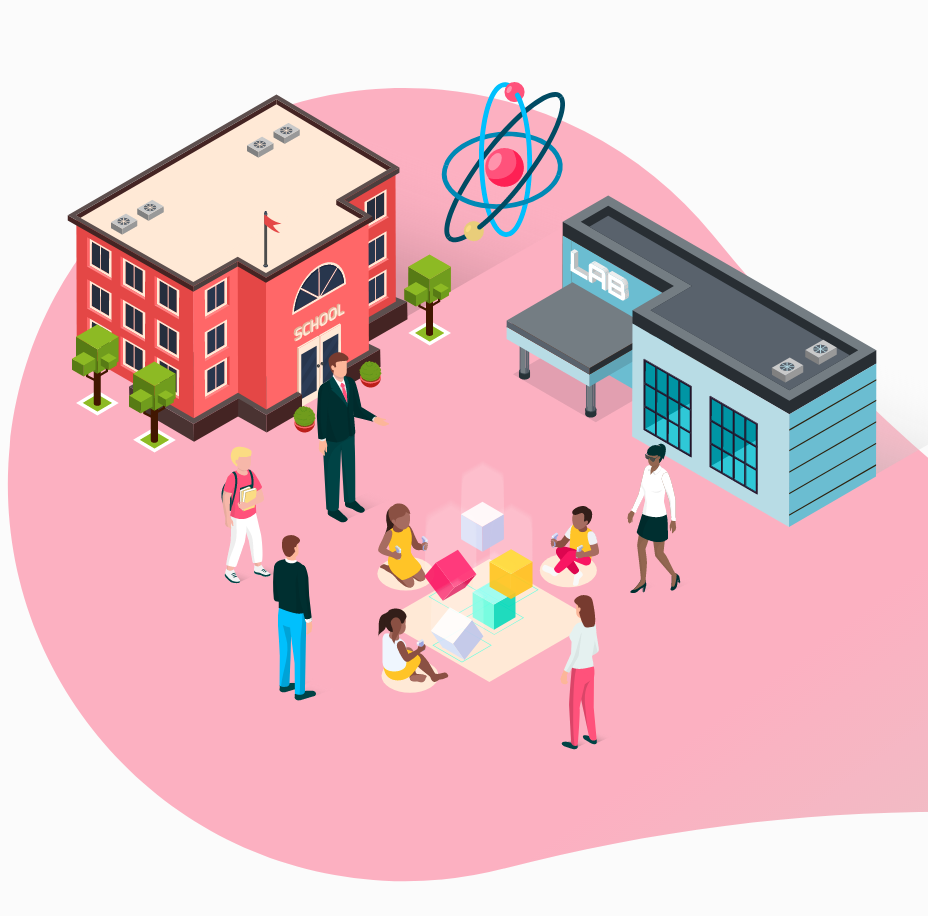 Cosa vi forniremo
AR/VR tool con alcuni esempi
Metodologia (documentata)
Esercizi
Esempi
Lavori di gruppo 
Biblioteca online 
Slide
Seminari
Scuole e corsi
Documentazione
24/02/22
Pierluigi Paolucci INFN/CERN
8
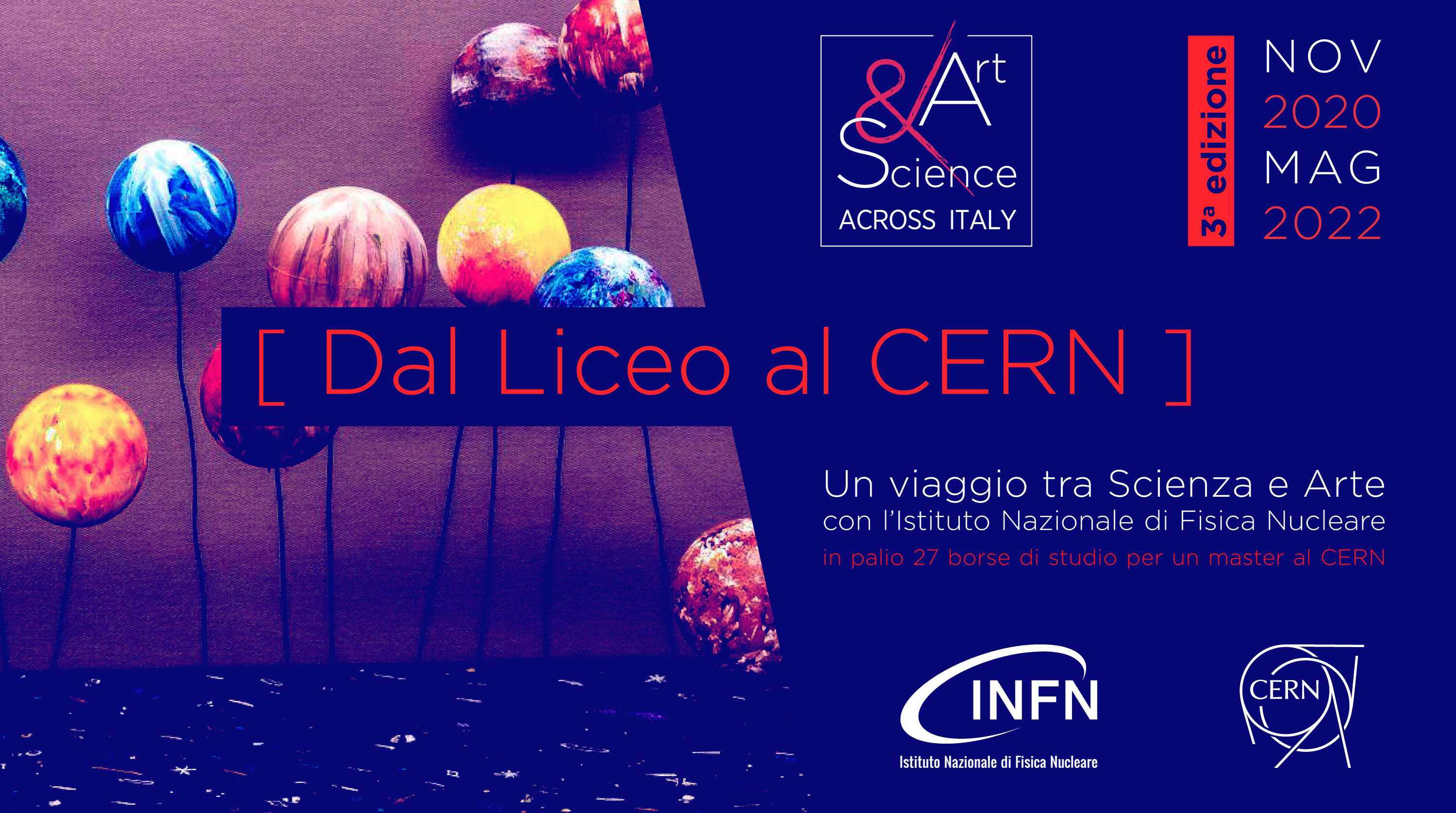 Pierluigi Paolucci
Istituto Nazionale di Fisica Nucleare
24/02/22
Pierluigi Paolucci INFN/CERN
9
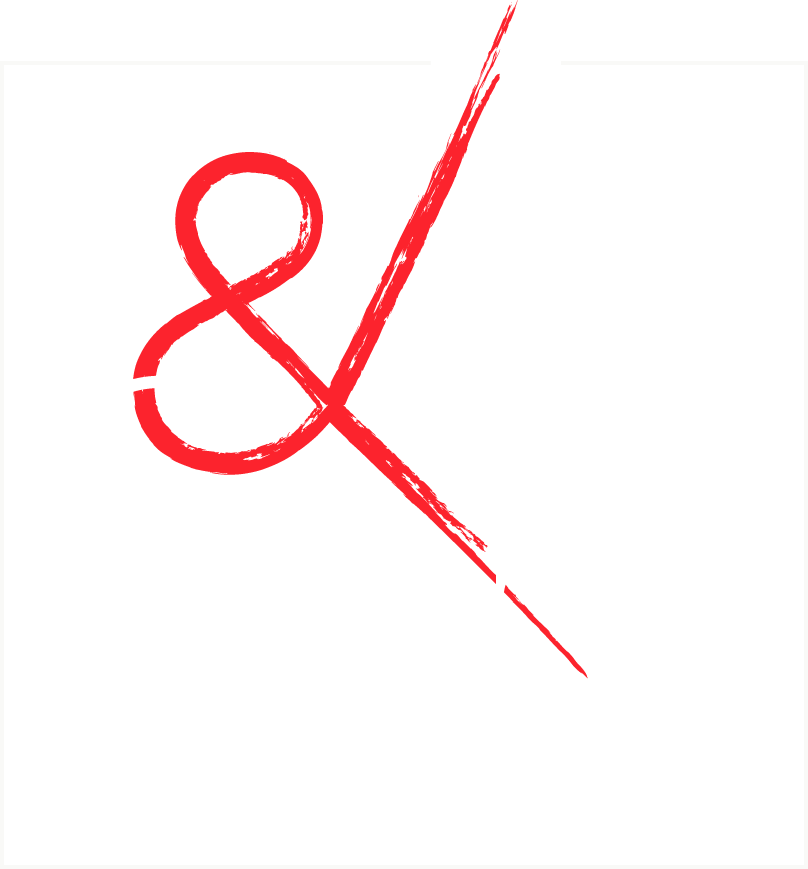 II Edizione 2018-2020
Il progetto
Art&Science across Italy è un progetto organizzato da INFN e CERN per avvicinare gli studenti al mondo della scienza e della ricerca utilizzando l'arte come mezzo di comunicazione

È rivolto a studenti di scuola secondaria superiore (classi III e IV)
24/02/22
Pierluigi Paolucci INFN/CERN
10
Premiazione Finale Nazionale, 31 Maggio 2021
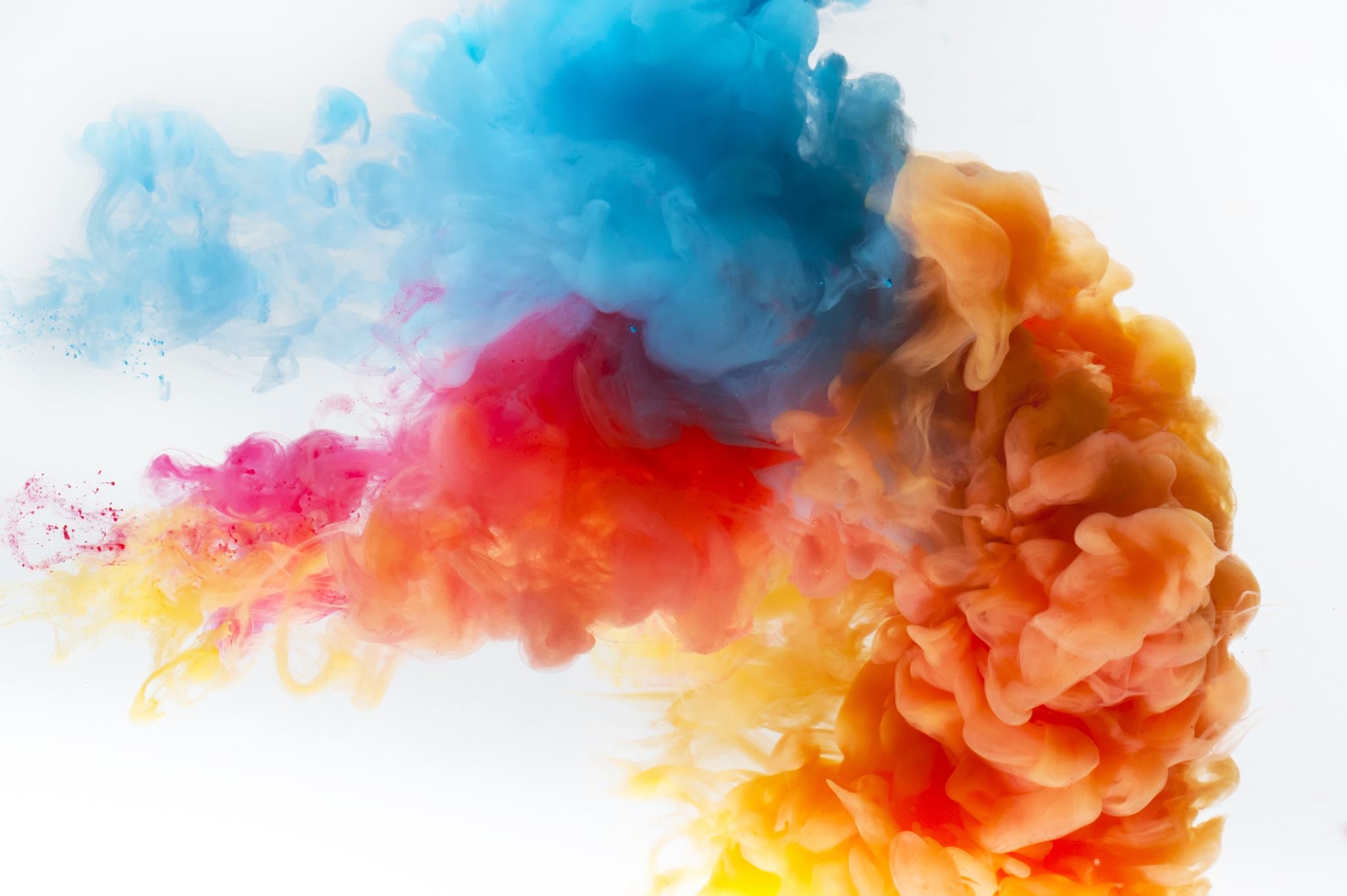 Scienza
Arte
Creatività
Progettualità
24/02/22
11
Pierluigi Paolucci INFN/CERN
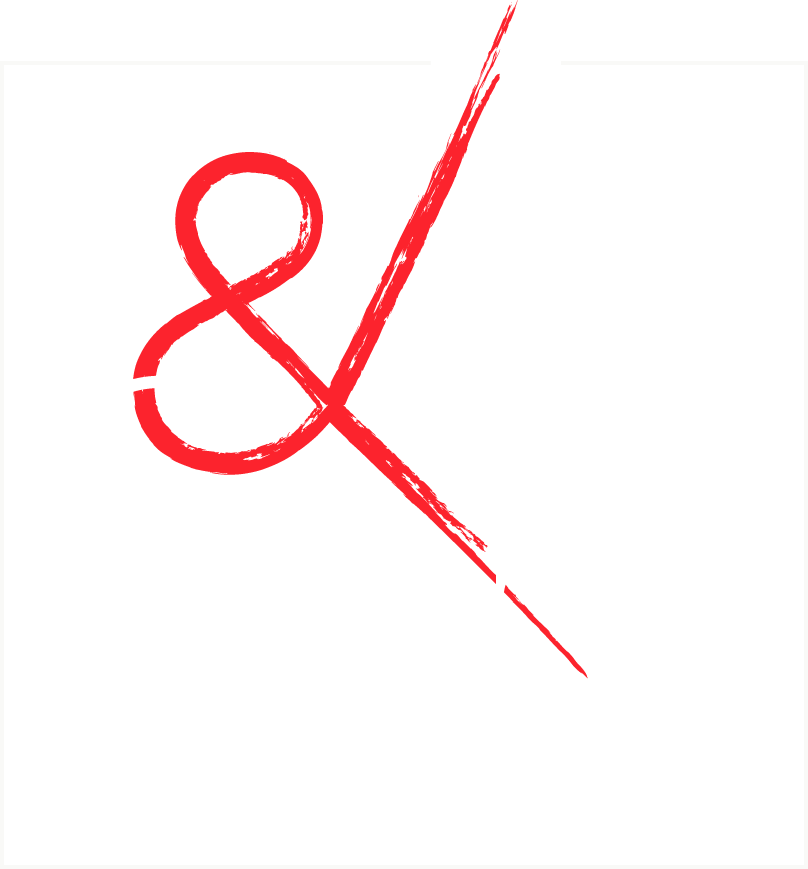 I numeri della III edizione
Ottobre 2020 – Maggio 2022
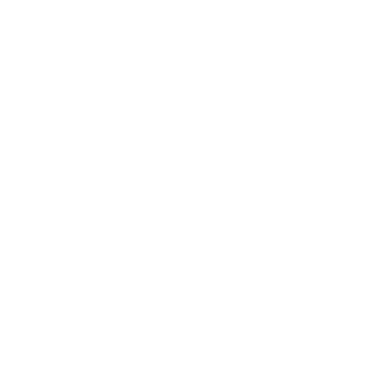 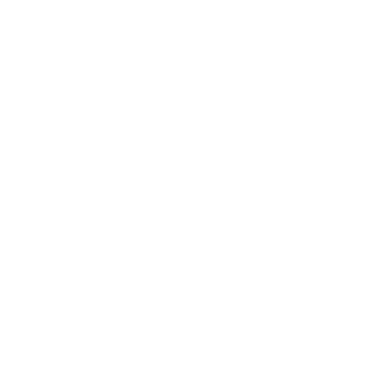 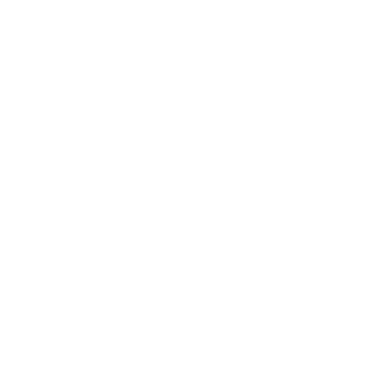 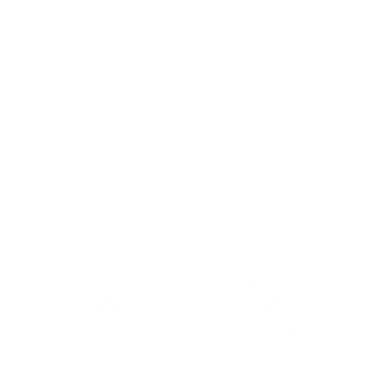 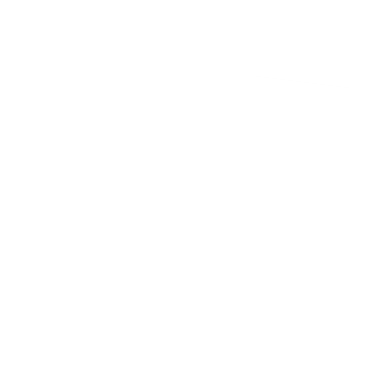 5200 STUDENTI
70 opere nazionali
27 borse di studio
13 CITTA'
24/02/22
Pierluigi Paolucci INFN/CERN
12
Premiazione Finale Nazionale, 31 Maggio 2021
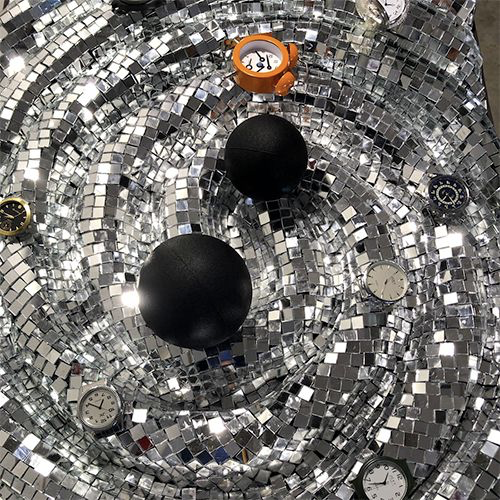 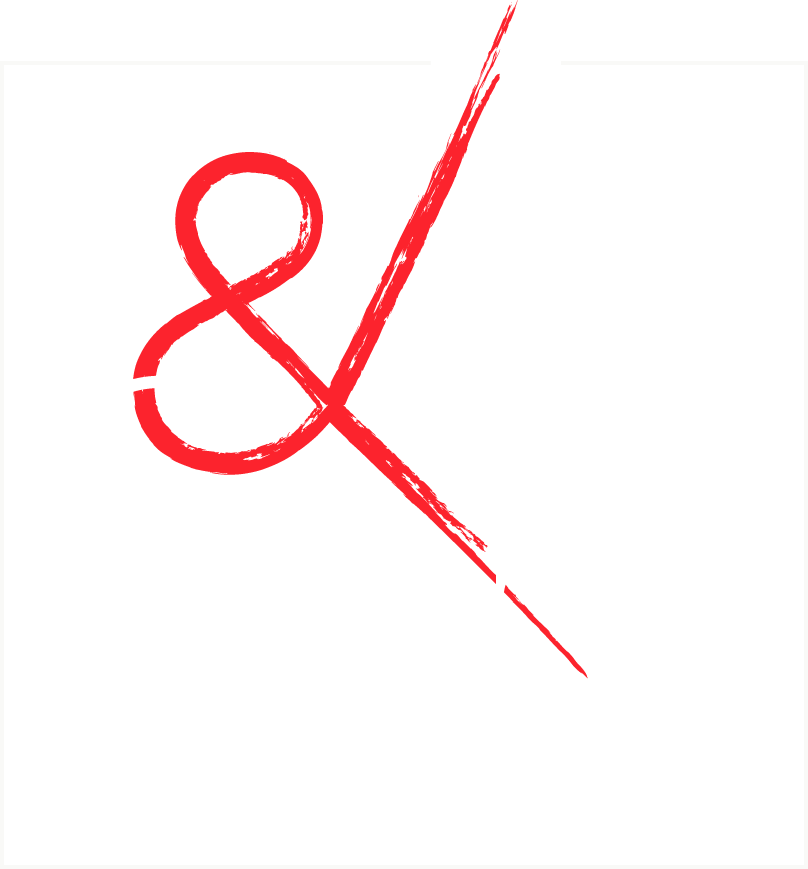 II Edizione 2018-2020
La Danza delle Onde
André Vinicius Da Silva Barrios, 
Cristiano Bottanelli, Cristian Logofetov
Liceo Artistico Caravaggio – Milano
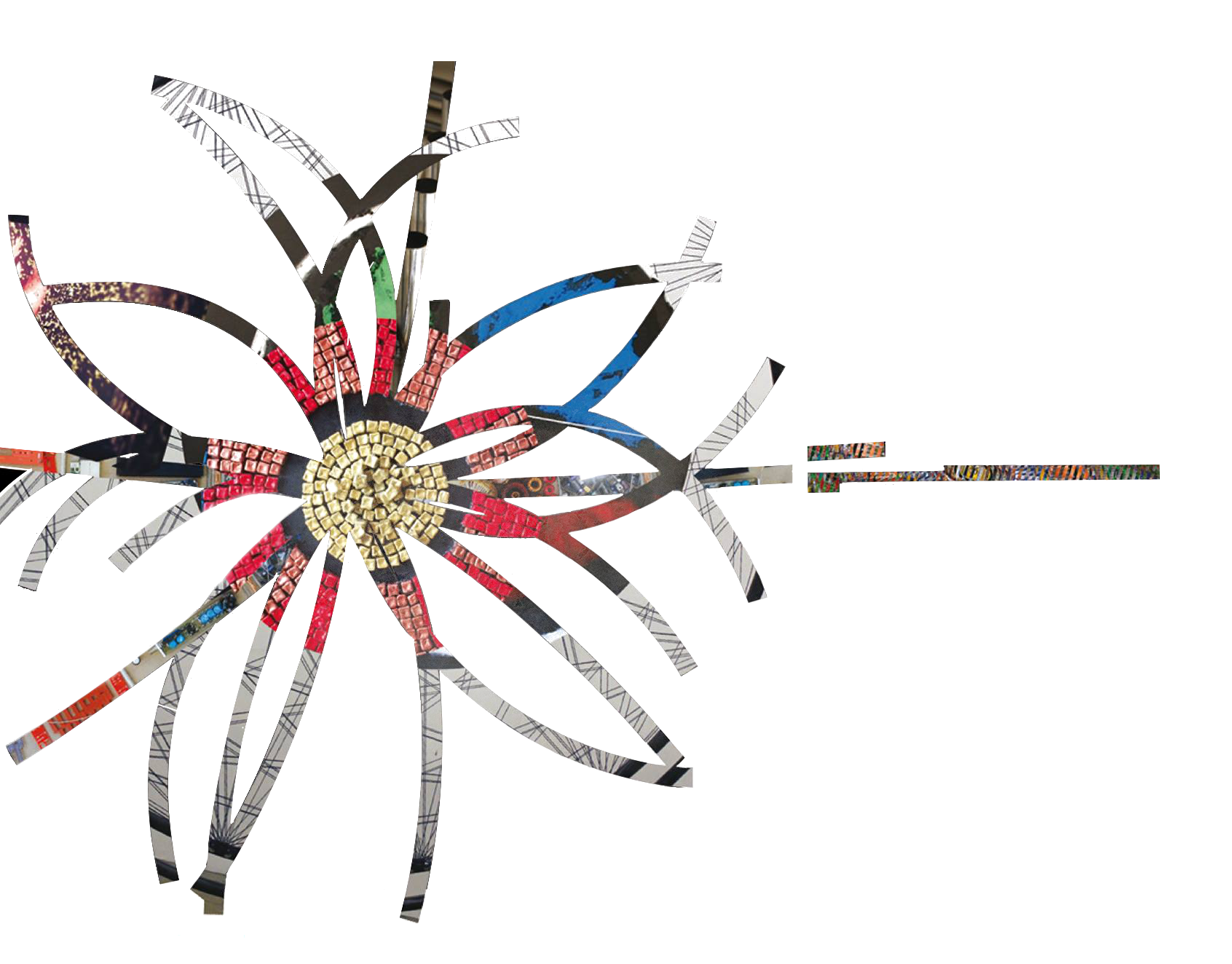 24/02/22
Pierluigi Paolucci INFN/CERN
13
Premiazione Finale Nazionale, 31 Maggio 2021
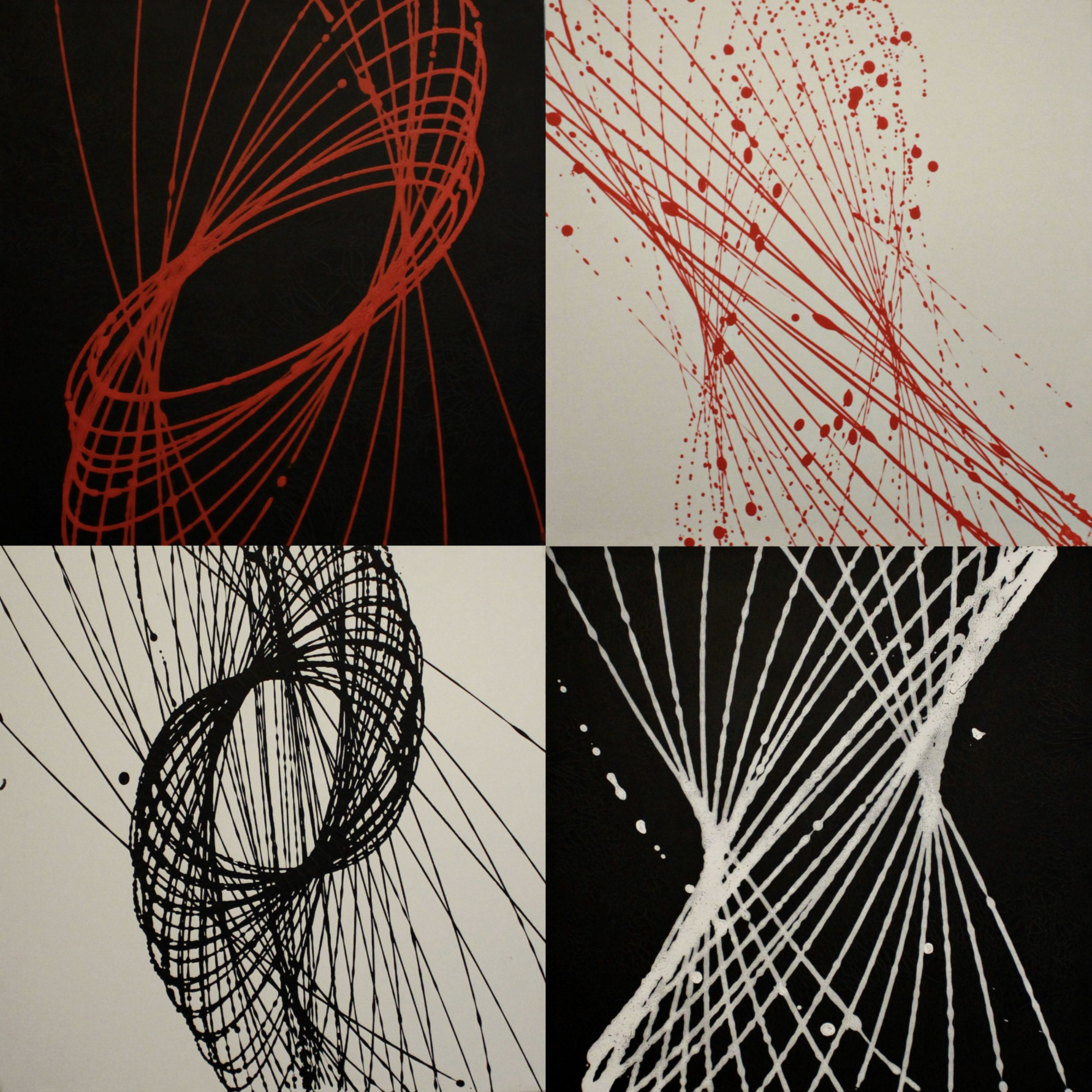 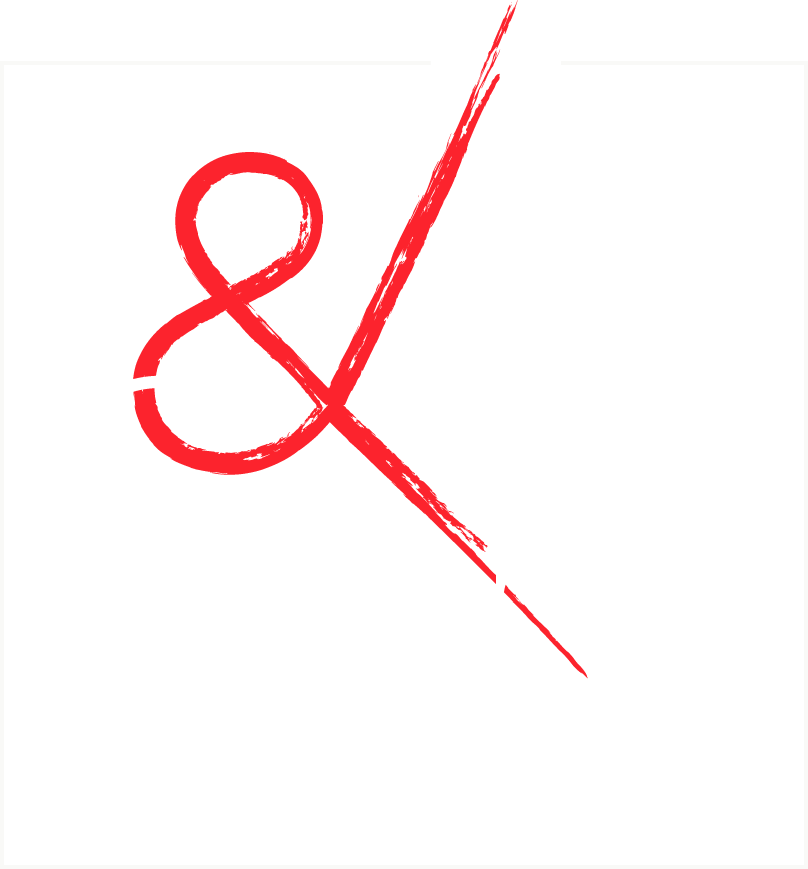 II Edizione 2018-2020
L'Arte del Pendolo
di
Valeria D'Auria, Sabrina Caccavale
Liceo Classico Statale Vittorio Emanuele II – Napoli

Docenti: Caccavale e Muscariello
Per realizzare la nostra opera abbiamo pensato di utilizzare il sistema fisico del pendolo di Foucault: riempiendo di vernice e forando la massa alla base del filo, essa rilascerà gradualmente il colore sulla tela, tracciando la traiettoria del suo movimento, dettata da numerose forze, quali la gravità, la forza centrifuga e fluidodinamica. Il risultato è un suggestivo intrecciarsi di colori e forme, sempre diverso: perché dettato dal movimento del pendolo mai riproducibile in maniera esattamente uguale.
24/02/22
Pierluigi Paolucci INFN/CERN
14
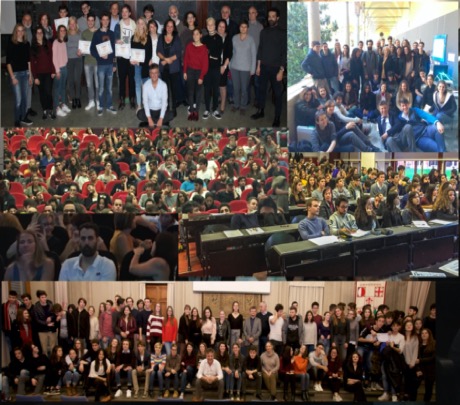 Fase I: formazione
dic 2020 – mag 2021
Divulgazione scientifica e artistica
Visite virtuale Musei e Laboratori
Film e spettacoli teatrali
Incontri con scienziati ed artisti
Dicembre 2020 – maggio 2021

Programma Nazionale (20 eventi) 
tanti eventi locali
Contest Artistico-Scientifico in 4 tappe
24/02/22
15
Pierluigi Paolucci INFN/CERN
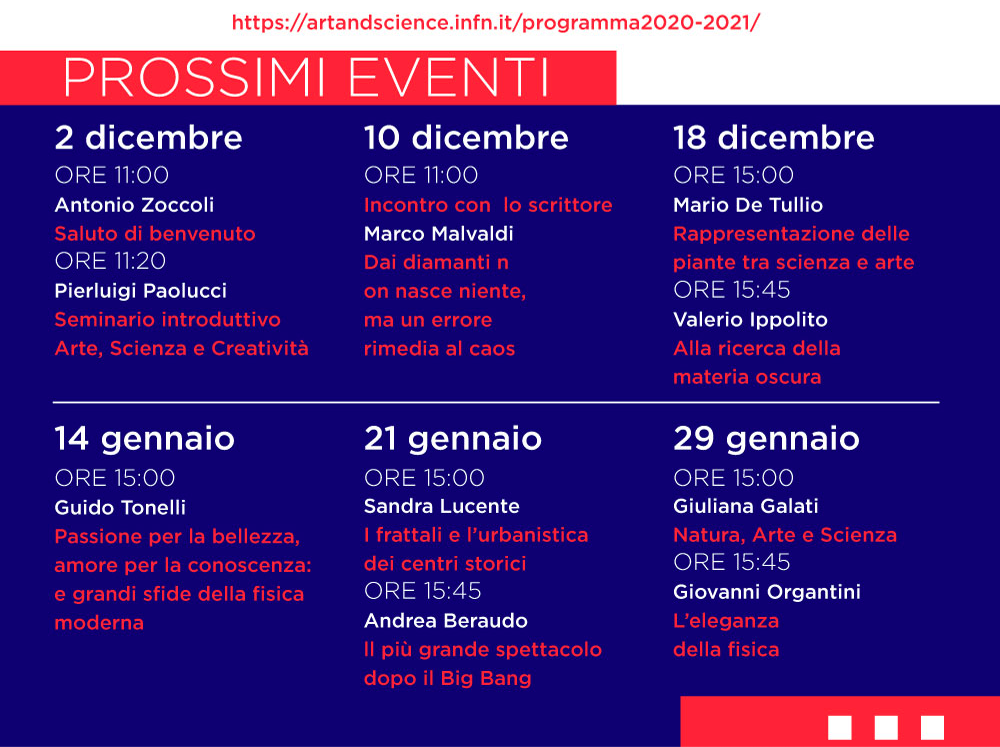 24/02/22
Pierluigi Paolucci INFN/CERN
16
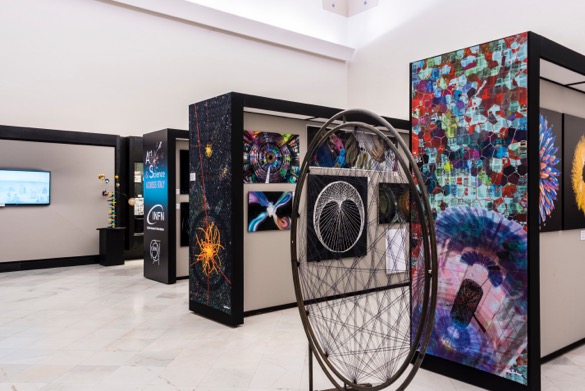 Fase III: competizione
gen 2022 – mag 2022
Mostra locale con tutte le vostre opere esposte.
Giuria Nazionale 
Primi 5 classificati vanno in finale
Finale con la Mostra Nazionale
24/02/22
17
Pierluigi Paolucci INFN/CERN
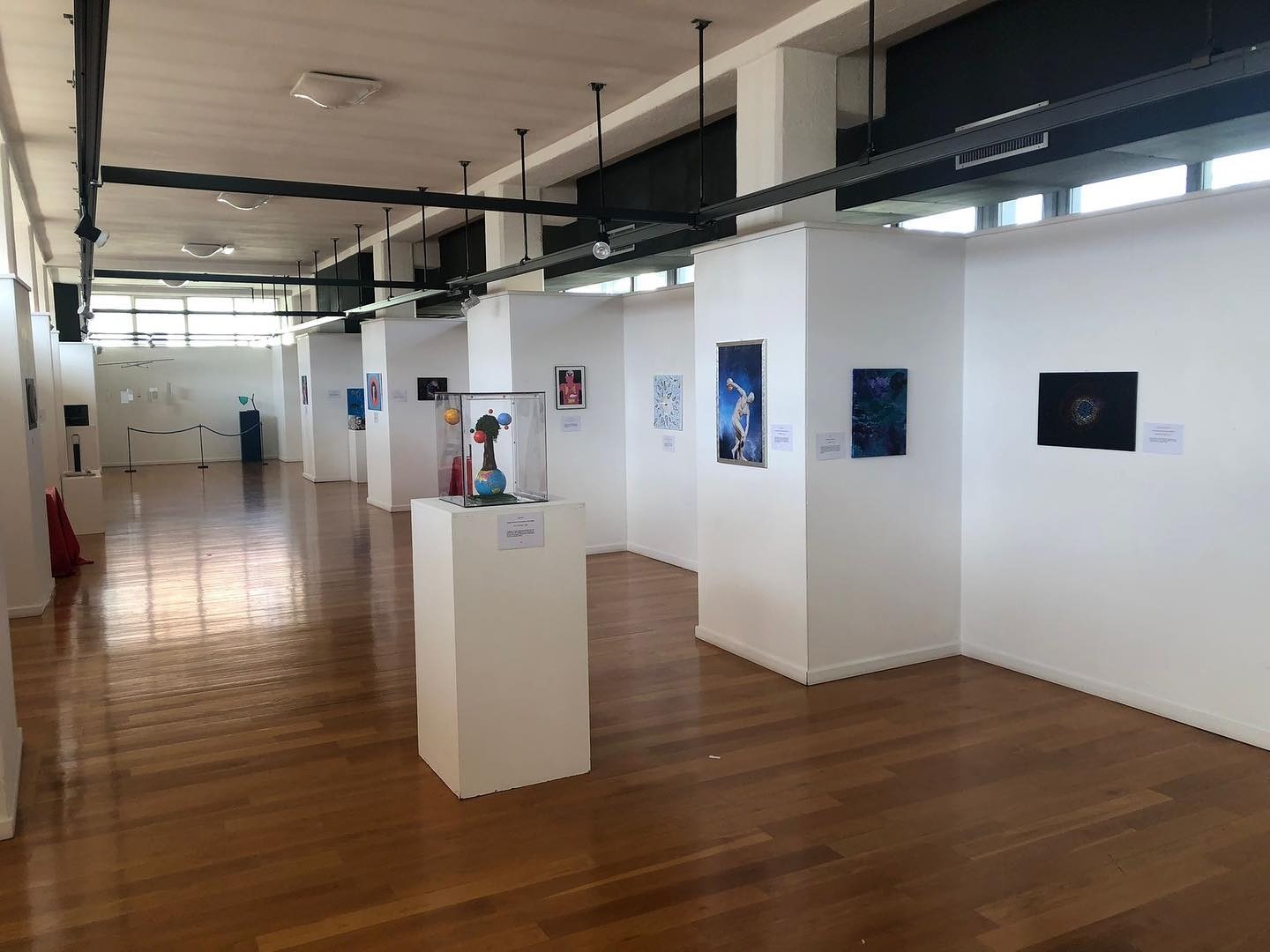 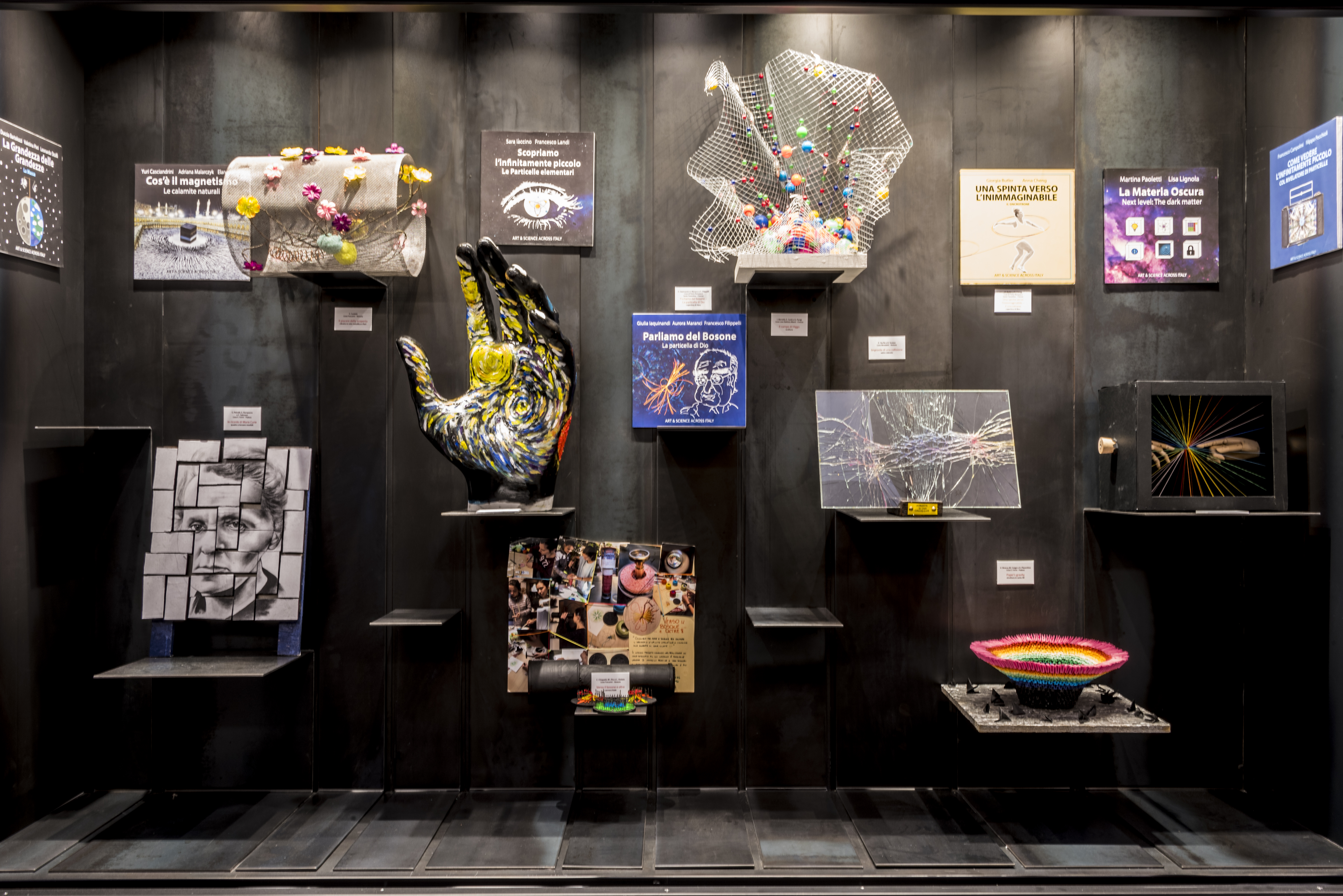 Le mostre
18
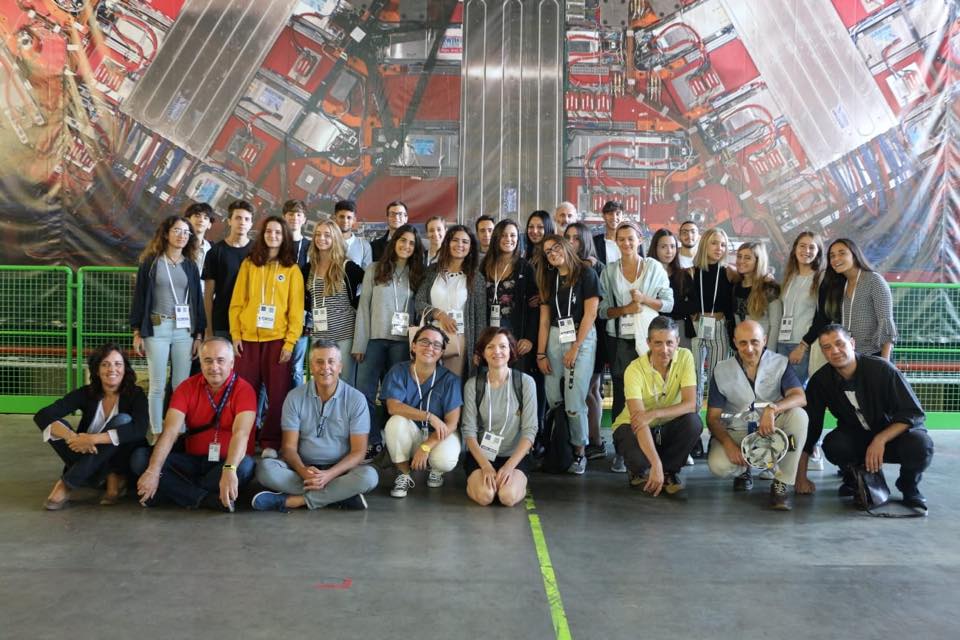 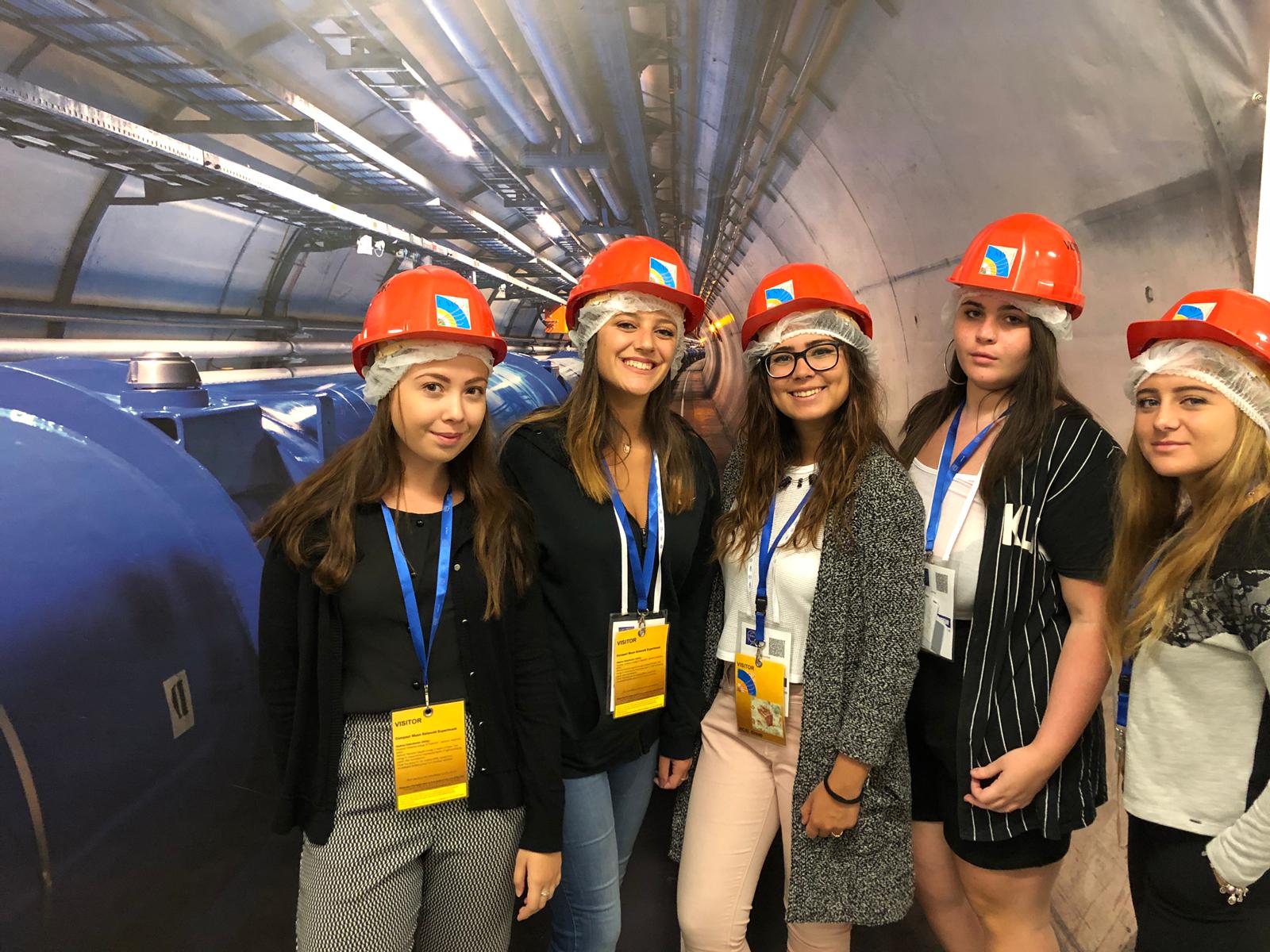 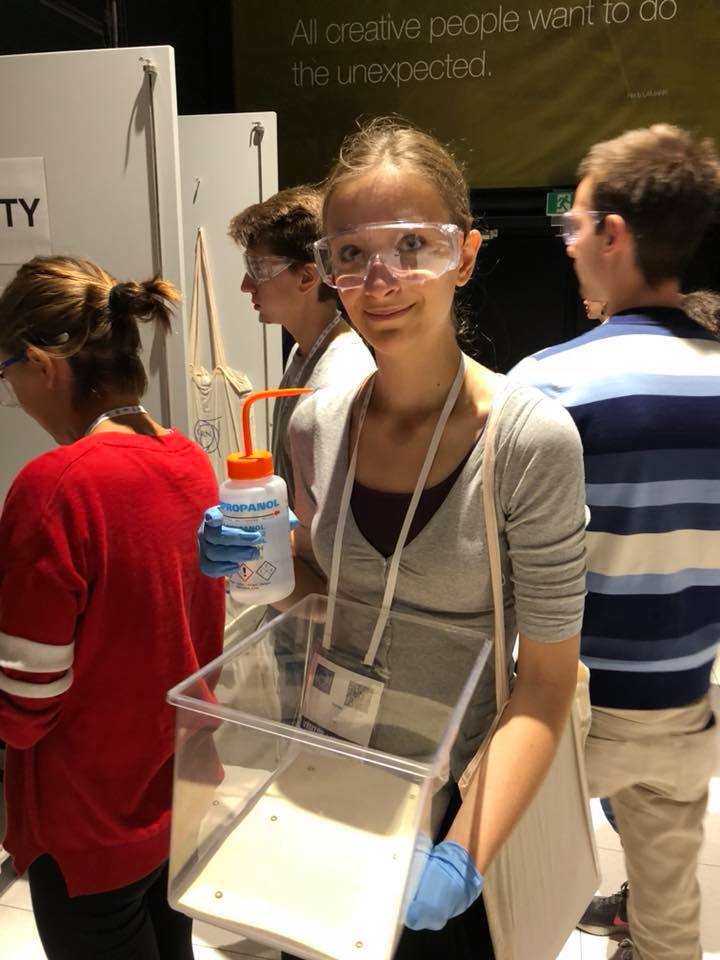 24 vincitori di un Master al CERN
19
24/02/22
Pierluigi Paolucci INFN/CERN
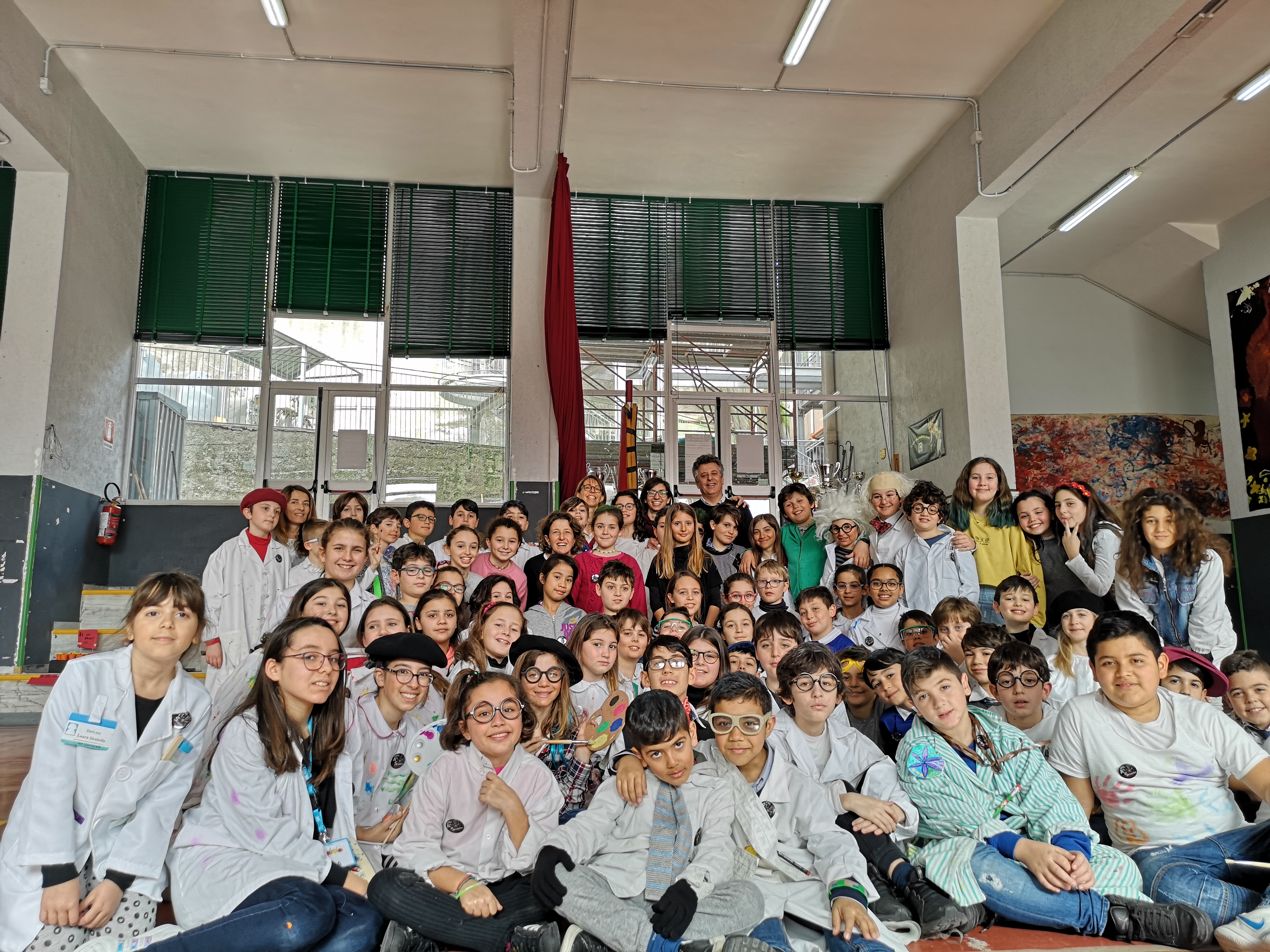 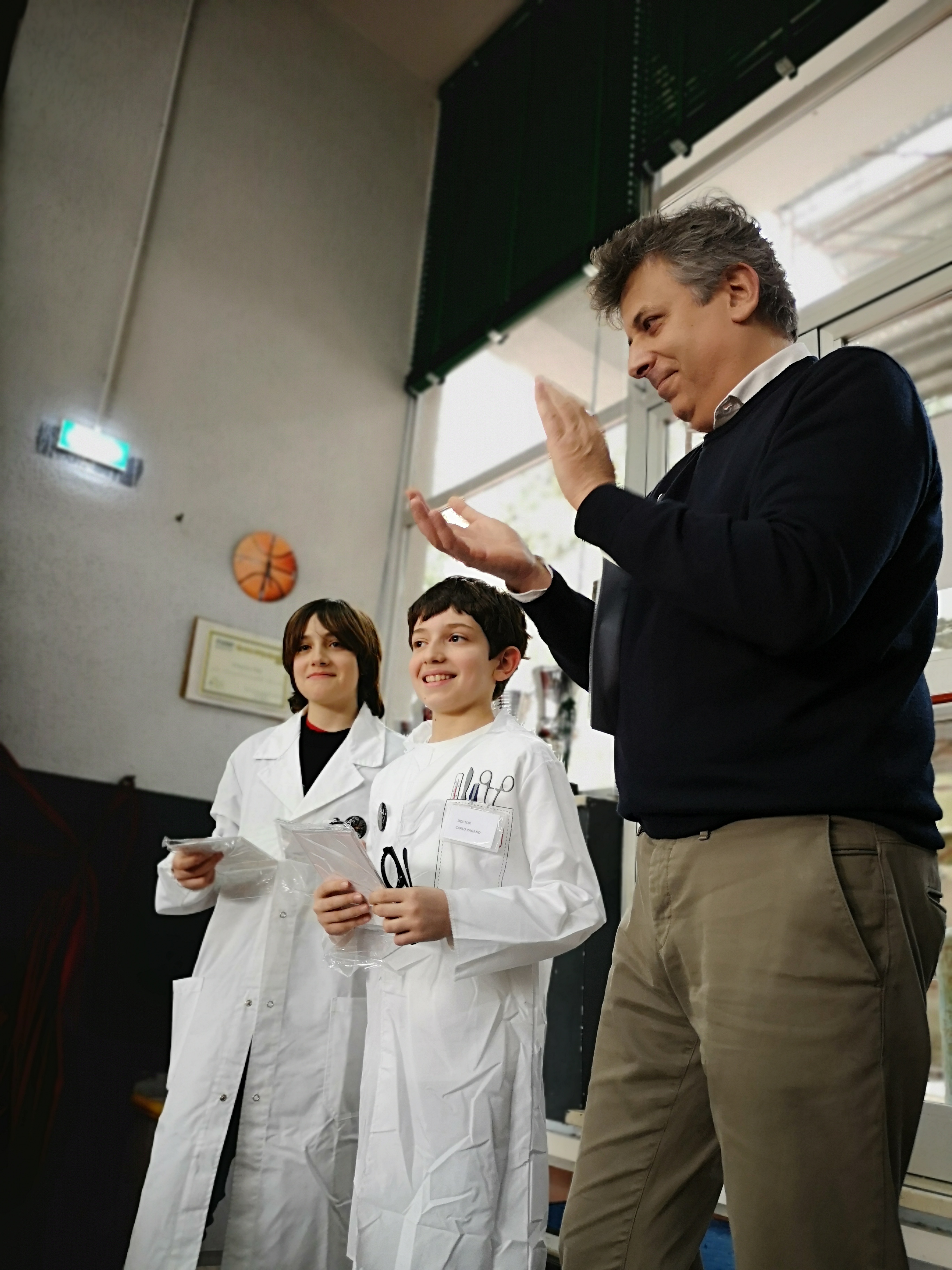 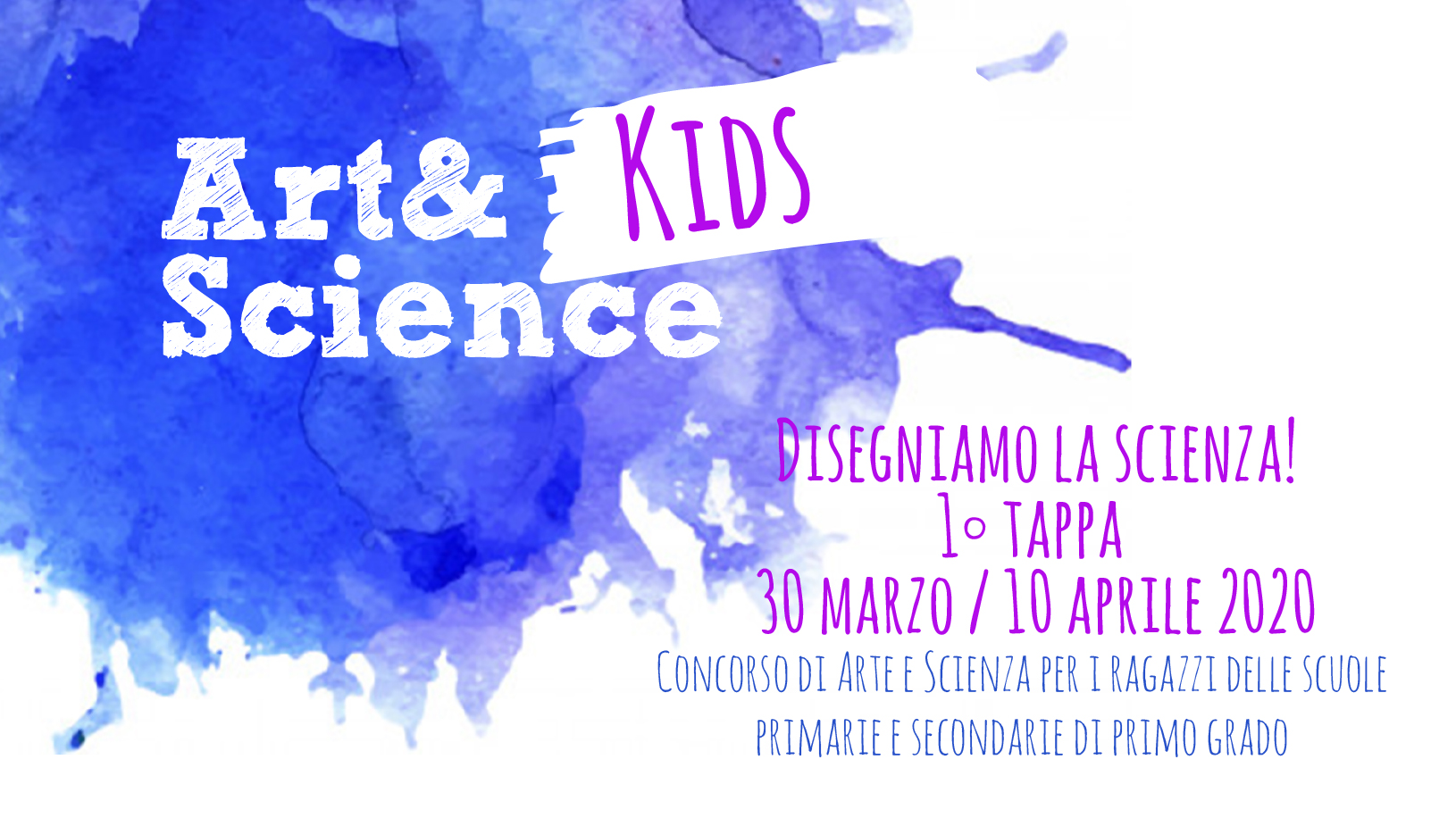 Abbiamo lavorato anche con studenti di 7-12 anni
20
24/02/22
Pierluigi Paolucci INFN/CERN
Pierluigi Paolucci INFN/CERN
Il campo gravitazionale "classico"
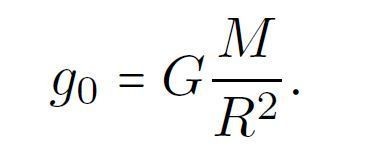 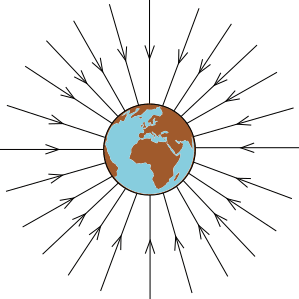 Il campo gravitazionale (g0) è generato dal corpo di massa M (esempio la Terra).
Con la leggi della dinamica di Newton  (F = ma) si spiegano le leggi di Keplero e le orbite dei pianeti.
21
24/02/22
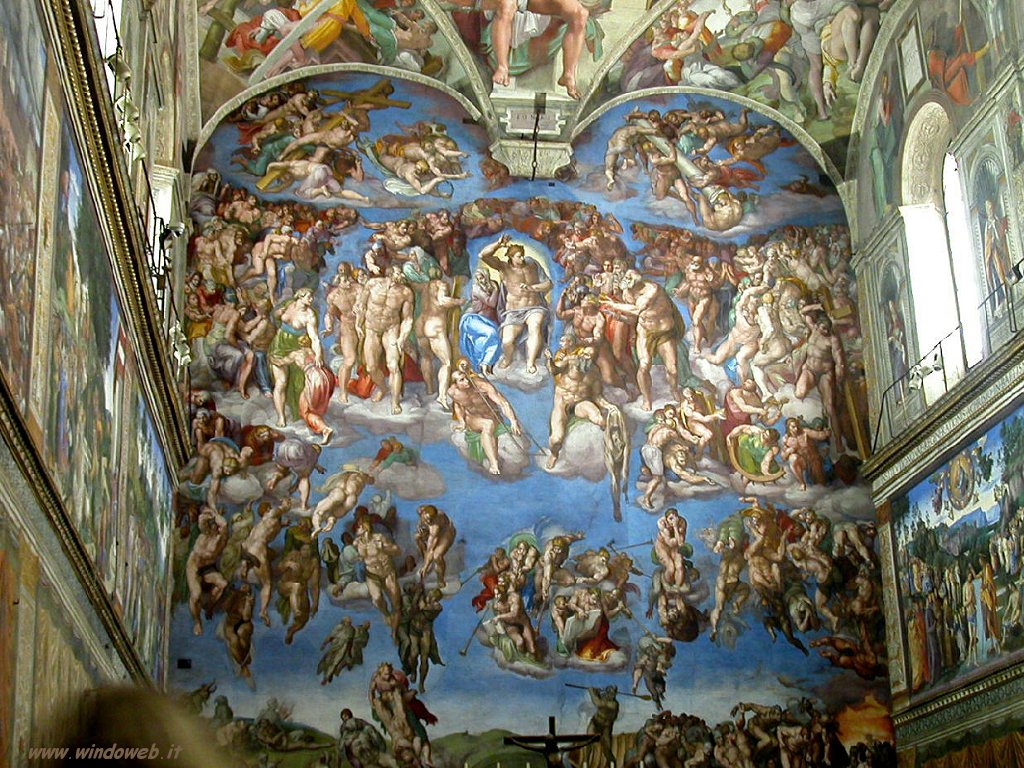 La cappella sistina – Michelangelo (1475-1481)
24/02/22
Pierluigi Paolucci INFN/CERN
22
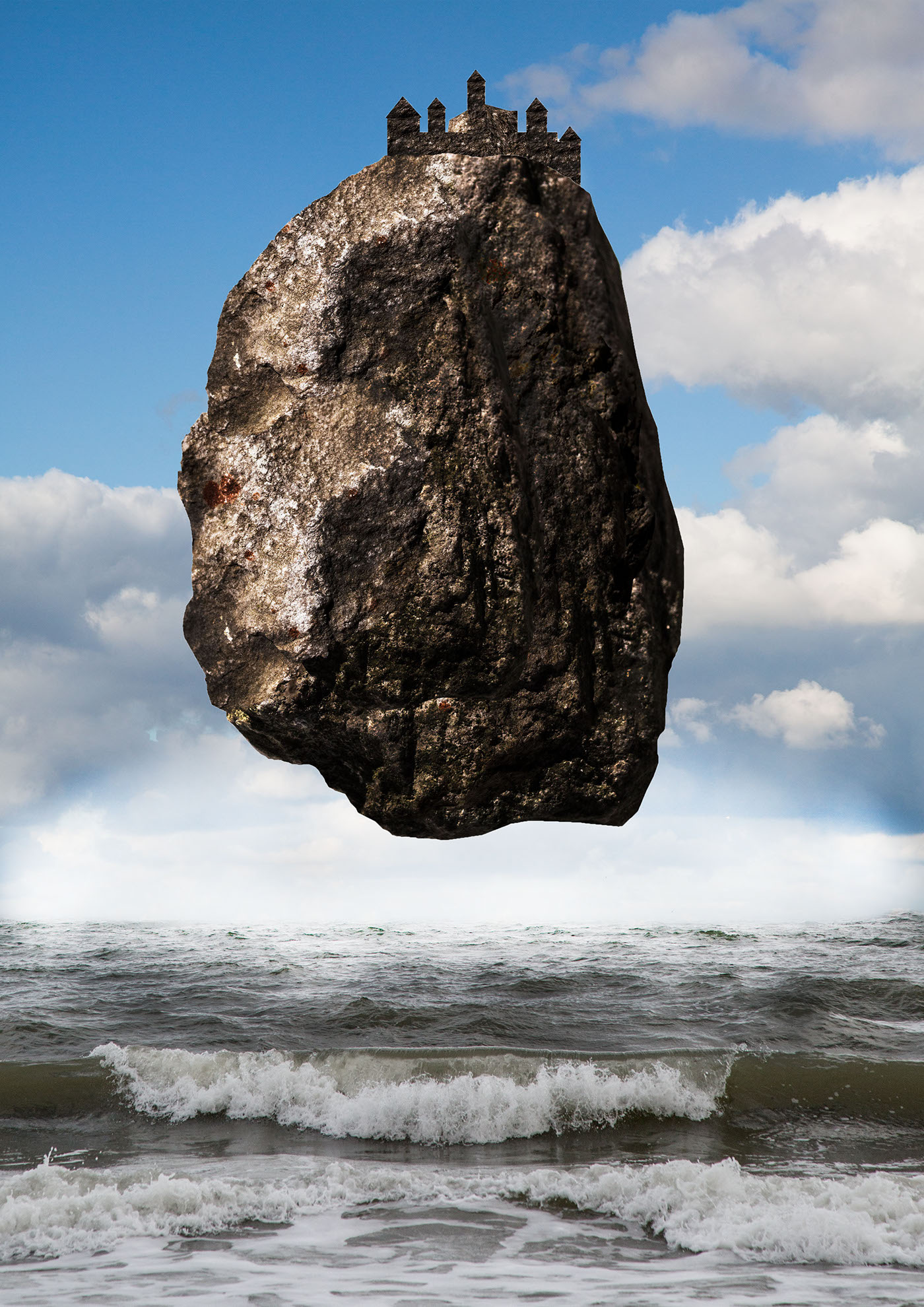 23
Magritte - Le Chateau des Pyrenees (1959)
24/02/22
Pierluigi Paolucci INFN/CERN
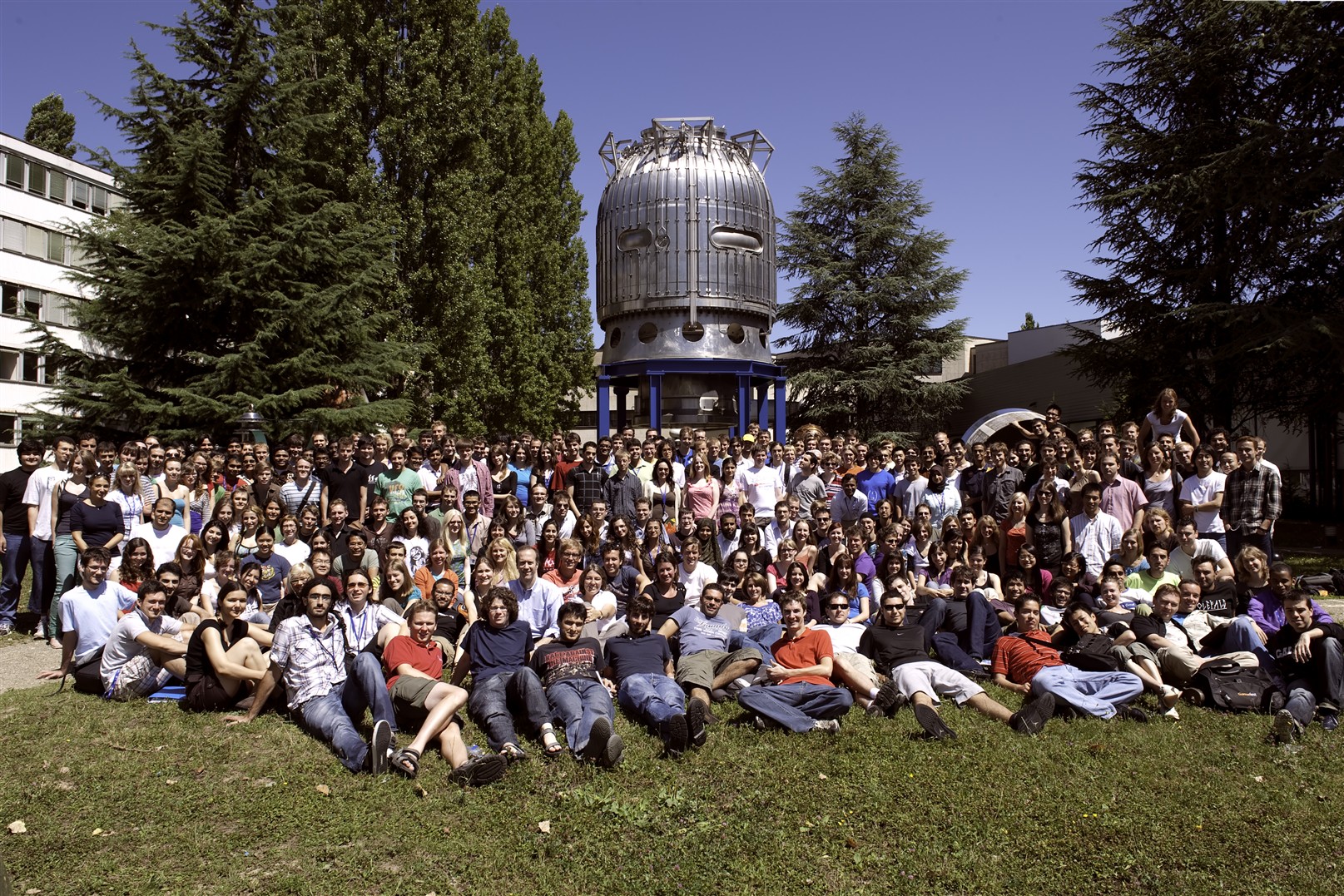 Vi auguro di divertirvi e di riuscire a trovare la creatività che sicuramente avete.

Grazie mille per l’attenzione
24/02/22
Pierluigi Paolucci INFN/CERN
24